Профессия плотникдля детей старшего дошкольного возраста
Цель: познакомить с профессией плотник
Задачи: 
дать представление о профессии плотника, об орудиях труда необходимые для работы плотника, закрепить понятие мебель
развивать внимание, память, мышление, любознательность
воспитывать сочувствие к животным, уважение к людям труда,
Найди дерево у которого нет пары!
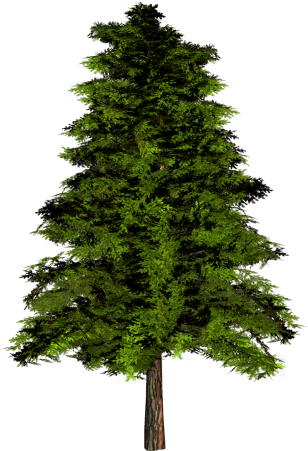 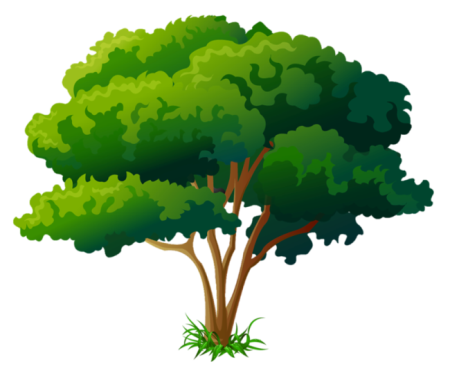 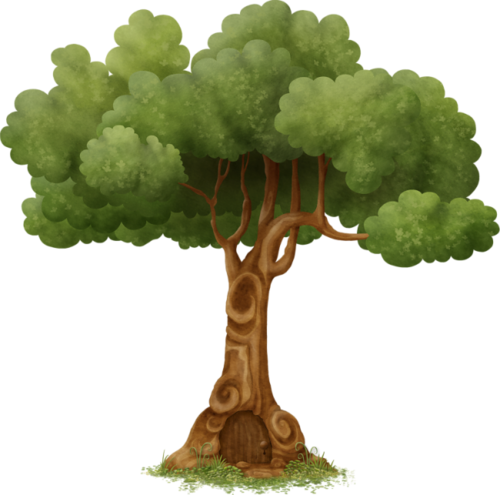 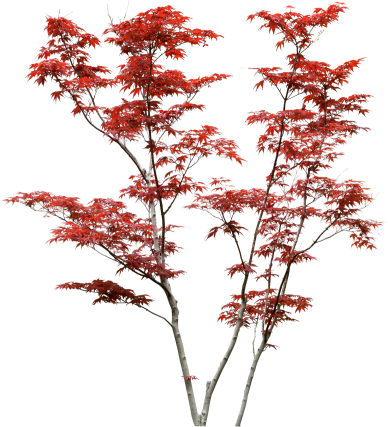 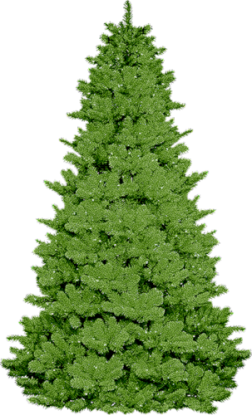 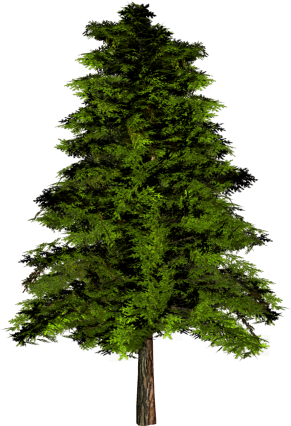 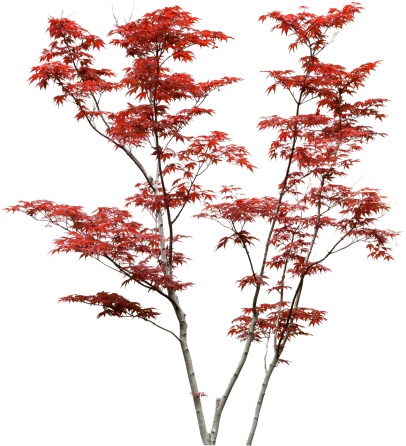 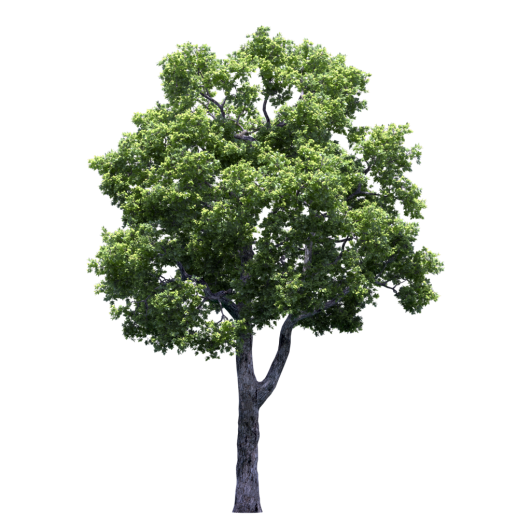 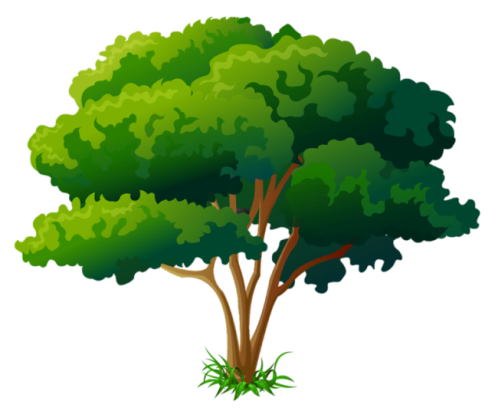 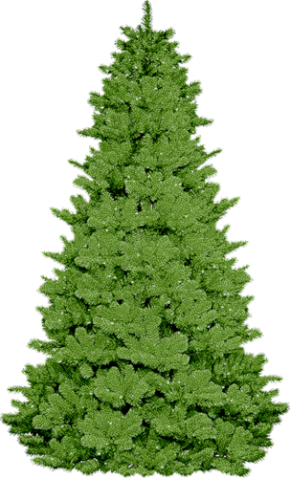 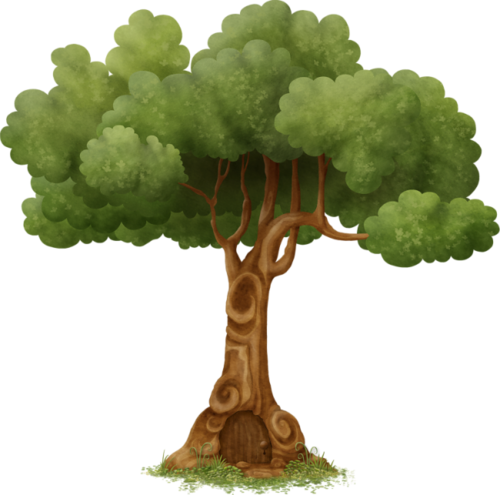 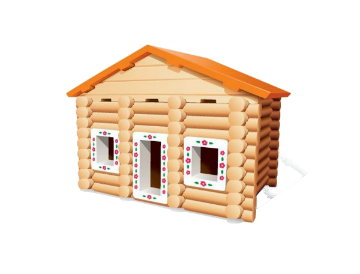 Что можно сделать из дерева ?
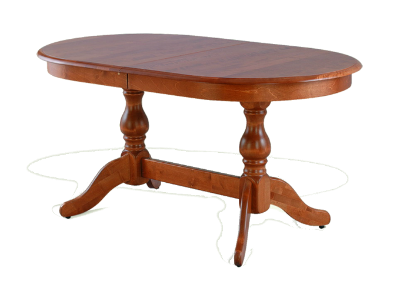 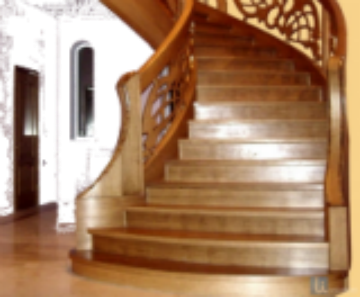 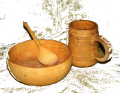 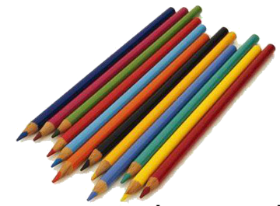 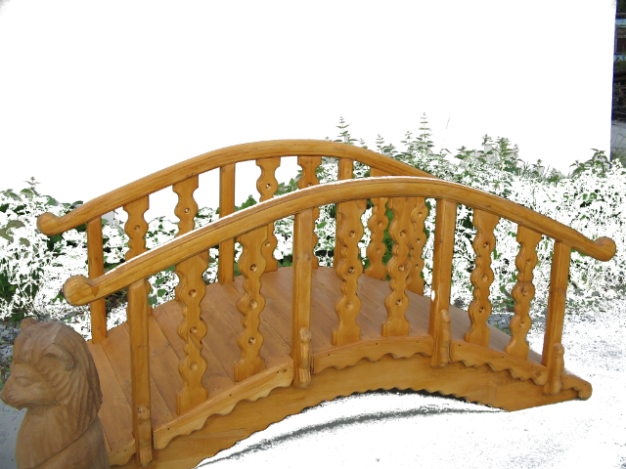 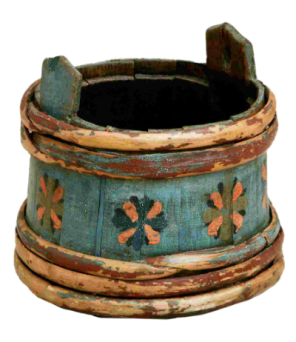 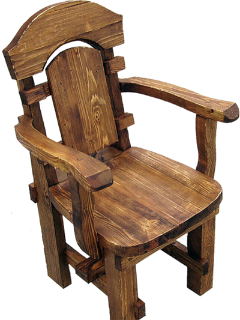 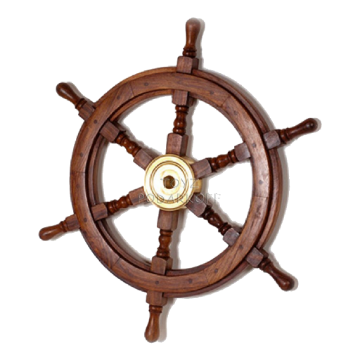 Запомни цвет дома!
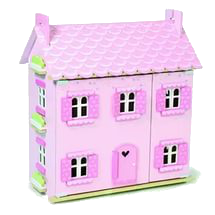 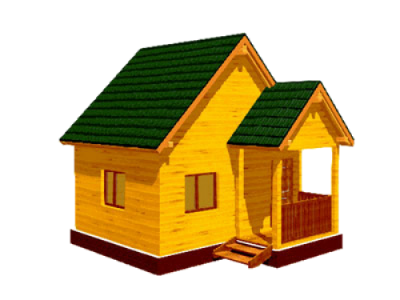 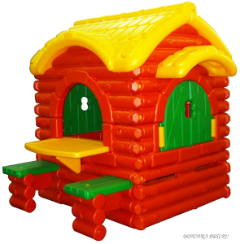 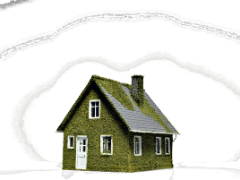 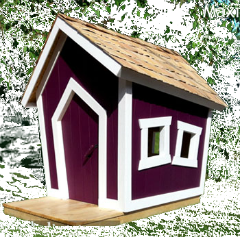 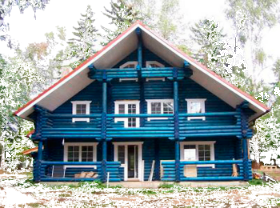 Кокой формы столы и стулья ?
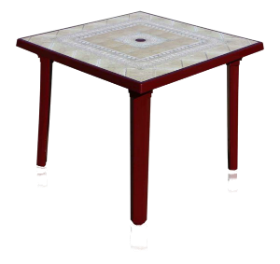 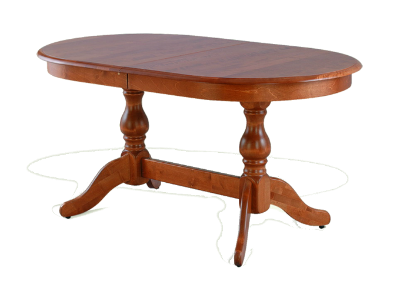 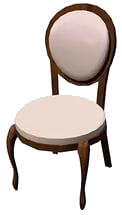 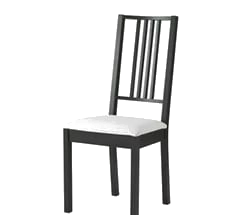 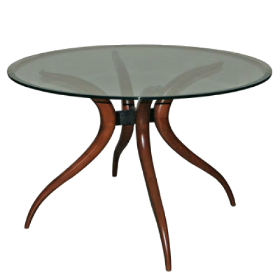 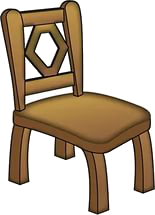 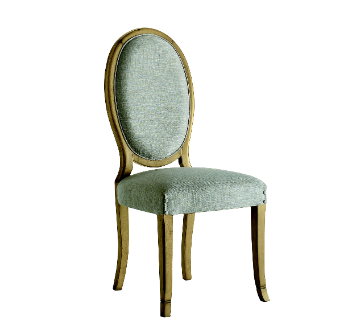 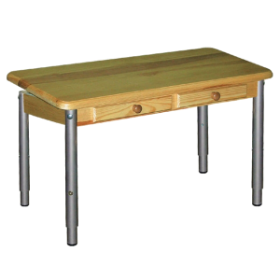 Найди такую же фигуру?
Выложи из цветных палочек такую же фигуру!
Физкультминутка
Целый день тук да тук
Раздается звонкий стук.
Молоточки стучат
Строим дом для бельчат.
Этот дом для белочек
Этот дом для зайчиков.
Этот дом для девочекЭтот дом для мальчиков
Вот какой хороший дом
В нем мы славно заживем.
Будем песни распевать 
Будем прыгать и скакать.
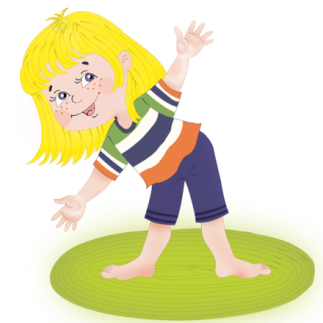 Что  сломано?
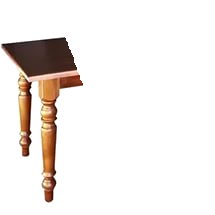 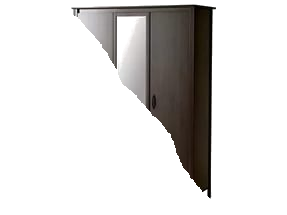 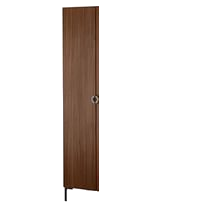 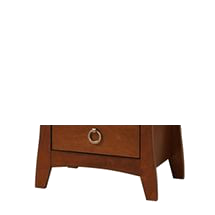 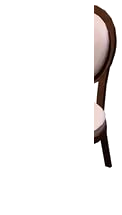 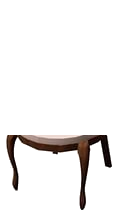 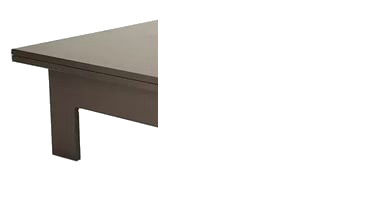 Собери картинку !
Кто может отремонтировать мебель?

Он бревно отешет ловко, 
Стены сделает, навес. 
У него смолой спецовка, 
Как сосновый пахнет лес.
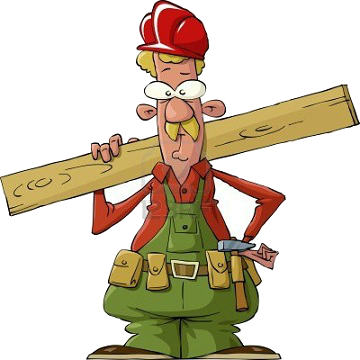 Что лишнее ?
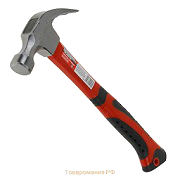 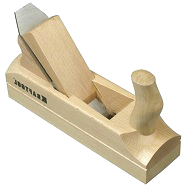 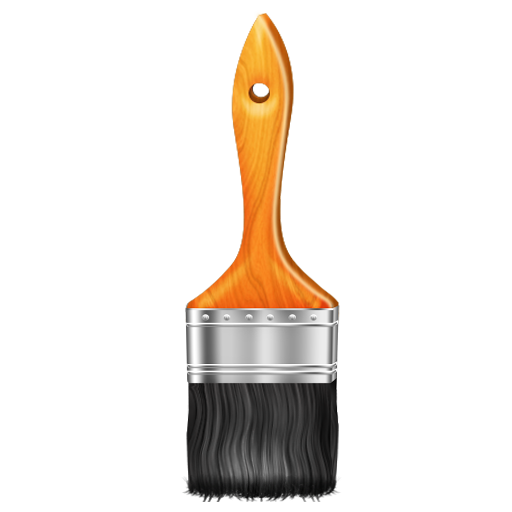 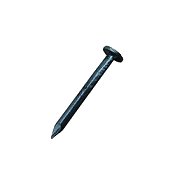 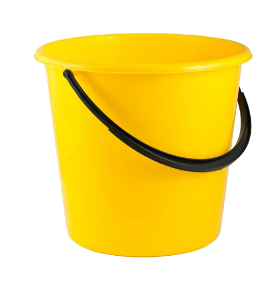 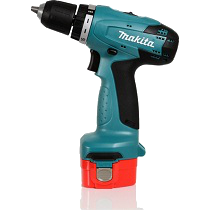 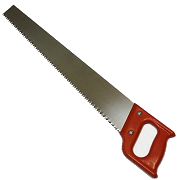 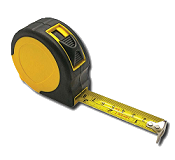 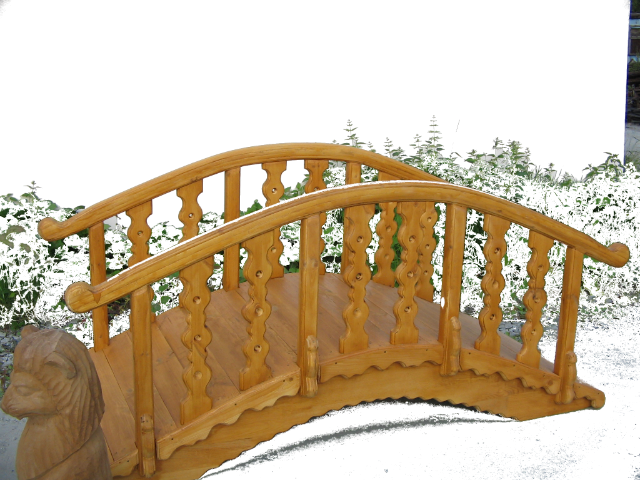 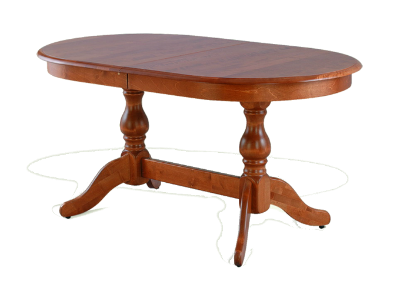 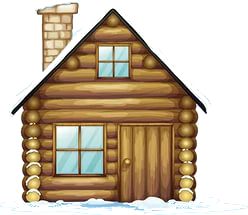 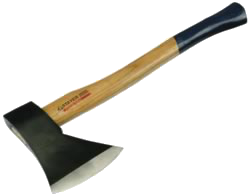 Построй дом для животных!
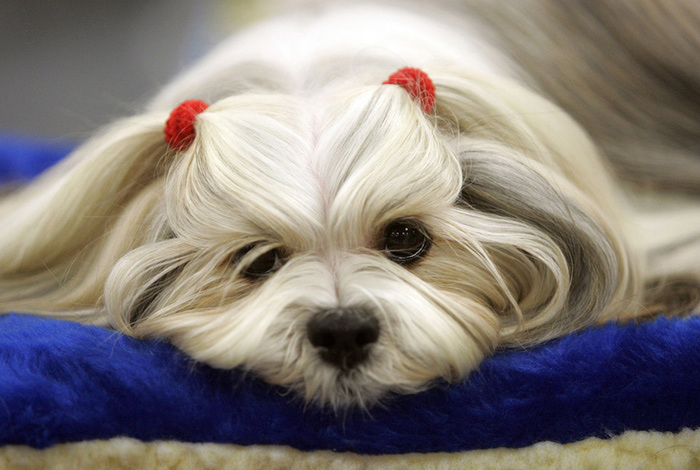 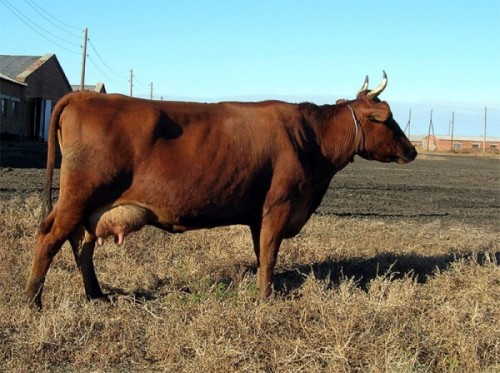 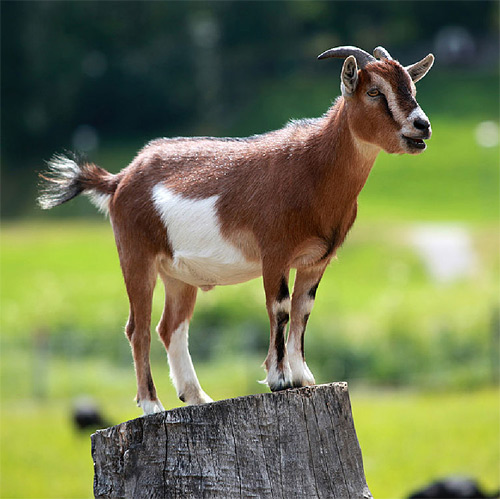 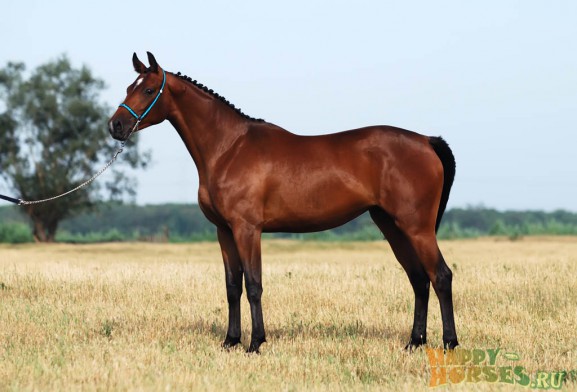 Спасибо вам за работу !
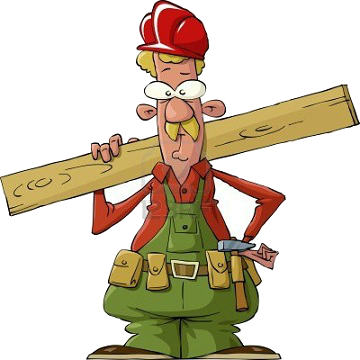